Academic Success: English Language skills are key to achieving success in many subjects, including writing essays, reports, and exams.
Critical Thinking: Learning to analyse texts and language develops your ability to think critically and evaluate arguments.
Career Opportunities: Strong English skills are crucial in nearly every profession, from business to law, media, and education.
04
GCSE ENGLISH LANGUAGE
02
03
Personal Empowerment: Being proficient in English helps you understand the world around you, engage with different ideas, and connect with others.
Essential Communication Skills: Mastery of language enables you to express ideas clearly and confidently in writing and speaking.
01
05
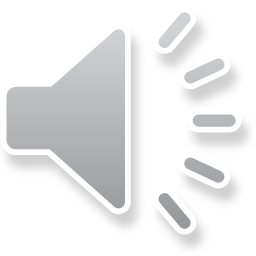 WHY STUDY ENGLISH LANGUAGE?
01
02
03
WRITING:
Knowledge and Understanding
READING :
SPEAKING:
Write effectively and coherently using appropriate Standard English. Use grammar correctly, and spell and punctuate accurately.
Discuss, debate, and present ideas confidently and clearly.
Read and respond to a wide range of texts. Improve knowledge of meaning, structure, language, and form.
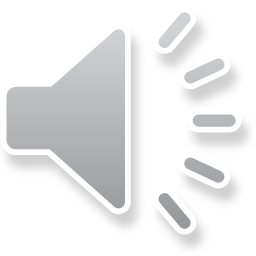 Paper 2: Writers’ Viewpoints and Perspectives
Paper 1: Explorations in Creative Reading and Writing
1 hour 45 minutes
50% of GCSE
Two non-fiction extracts
Write a non-fiction opinion piece
1 hour 45 minutes
50% of GCSE
One fiction extract
Write a description/narrative
Assessment - Two Exams
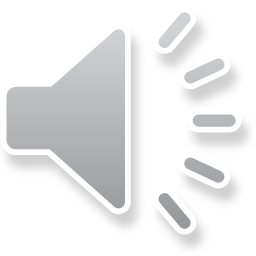 What Doing Well in English Literature Can Lead To
01
02
03
University Admissions: English Language is a key subject for university entrance, supporting courses in humanities, social sciences, and more.
Career Opportunities: Many careers require good English skills, including roles in law, media, teaching, marketing, and business.
Improved Communication Skills: Strong written and verbal communication abilities are crucial in all areas of life and work.
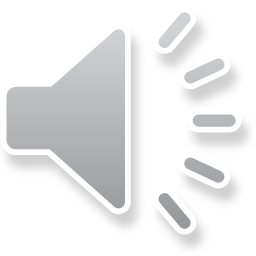 04
05
Personal Development: A deeper understanding of language can improve critical thinking, creativity, and confidence in expressing ideas.
Global Opportunities: Proficiency in English opens doors internationally, as English is widely used in business, travel, and academia.
"The limits of my language mean the limits of my world."— Ludwig Wittgenstein
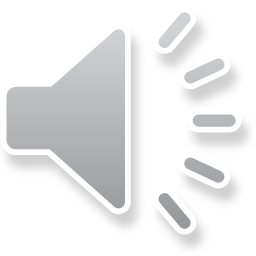